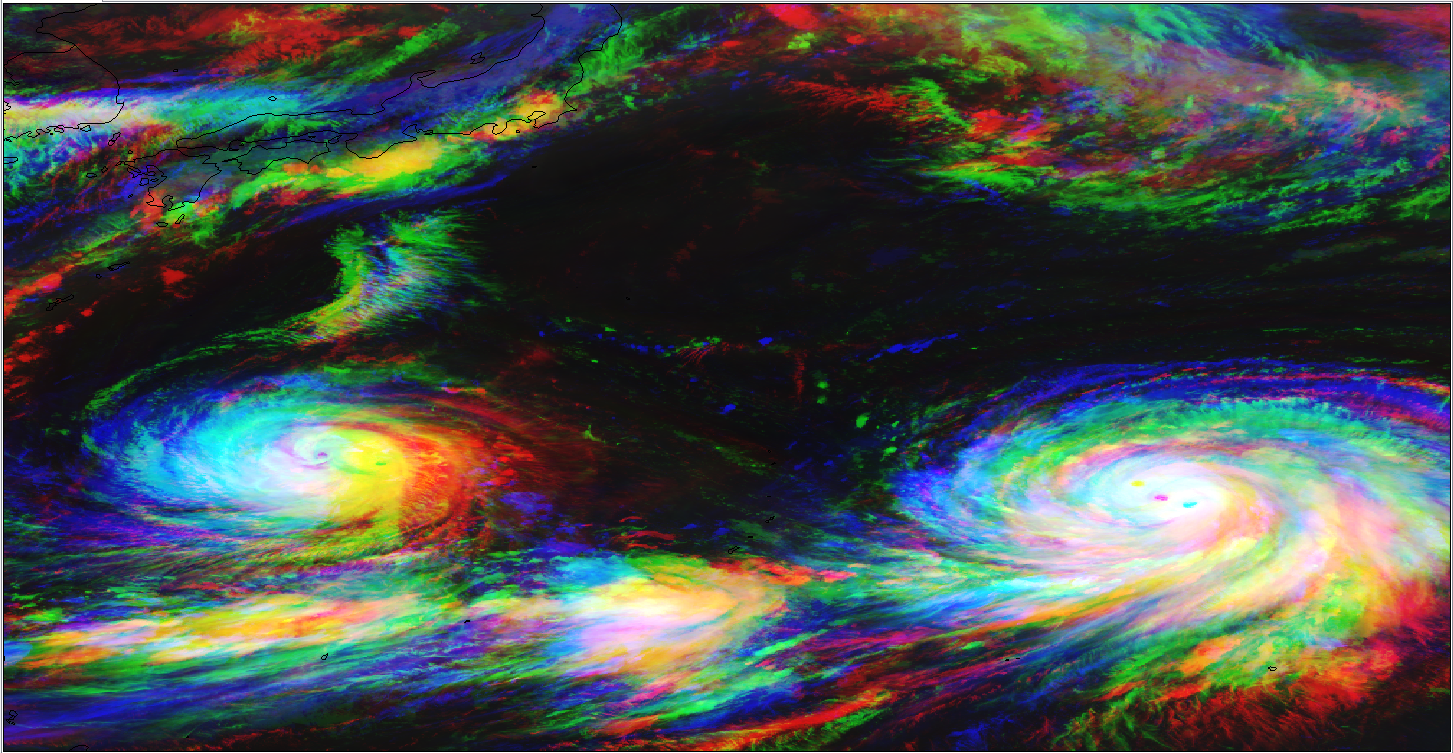 Visualizing new-generation
	geostationary satellite imagery
	with SIFT
Jordan J. Gerth
R. K. Garcia, D. Hoese, S. Lindstrom, K. Strabala
Cooperative Institute for Meteorological Satellite StudiesSpace Science and Engineering Center, University of Wisconsin
@jjgerth
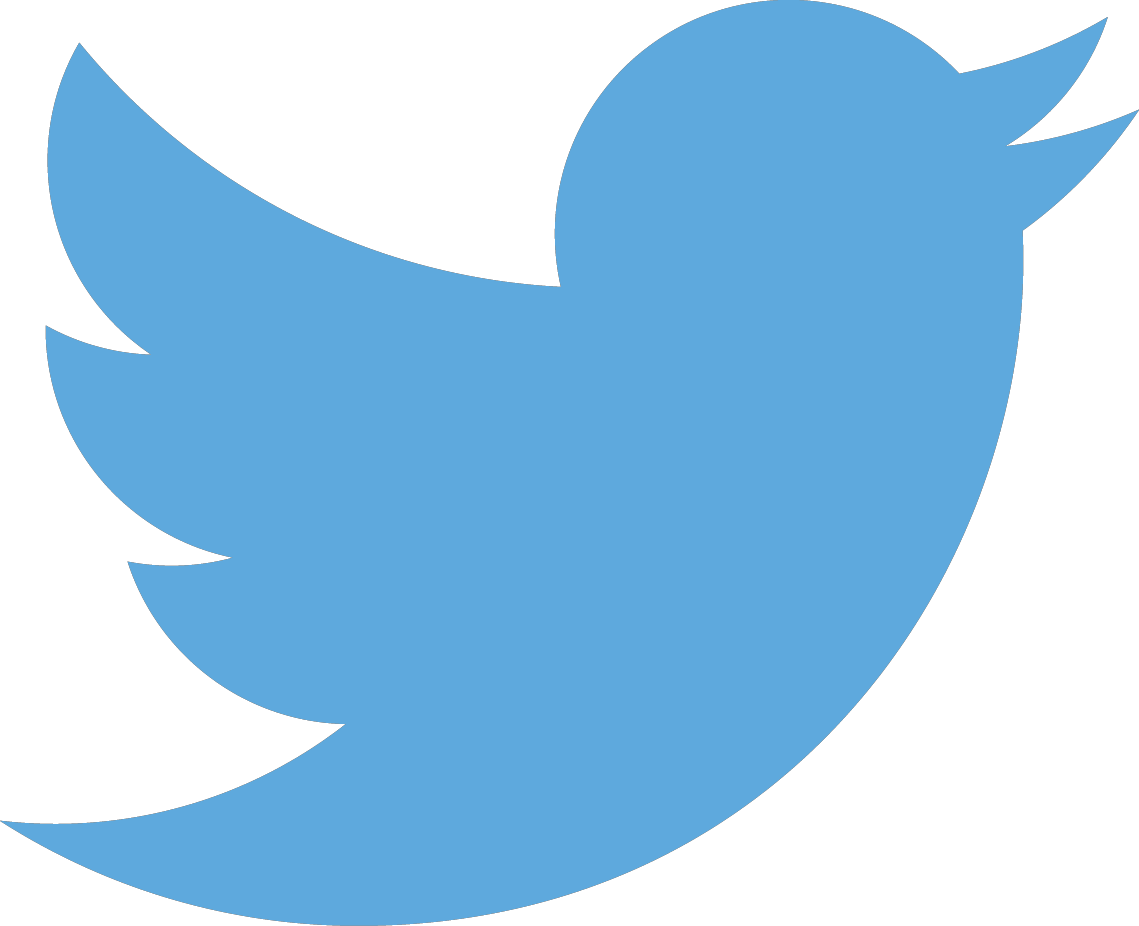 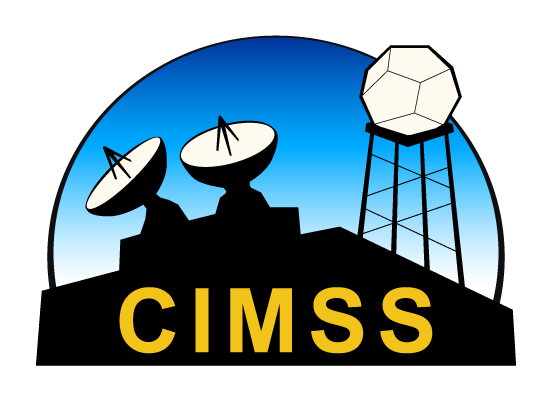 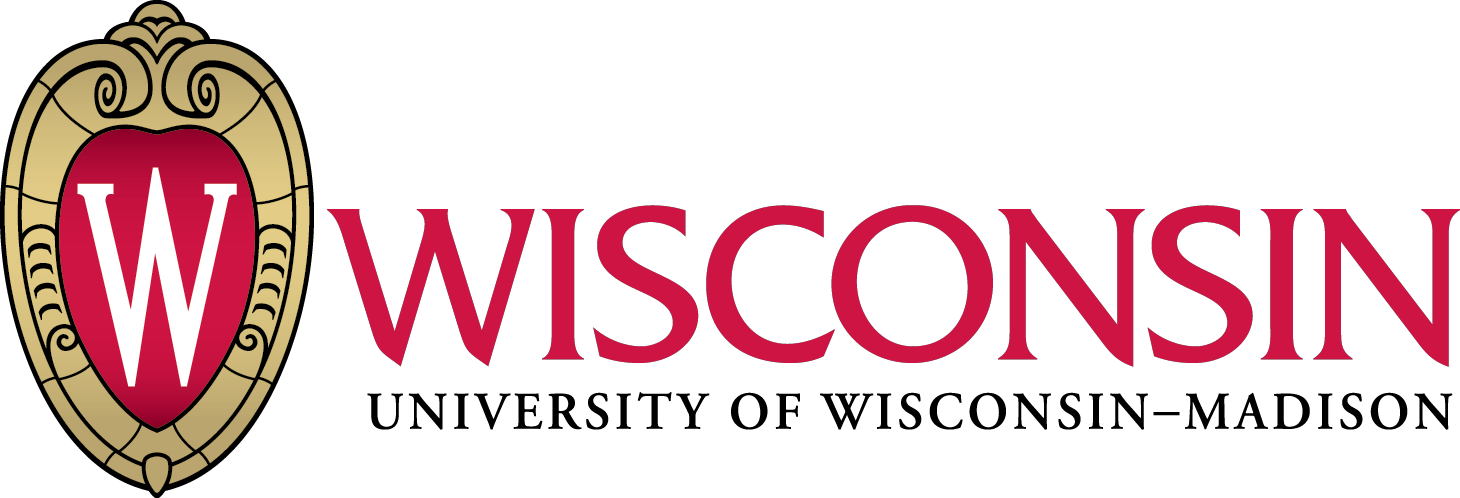 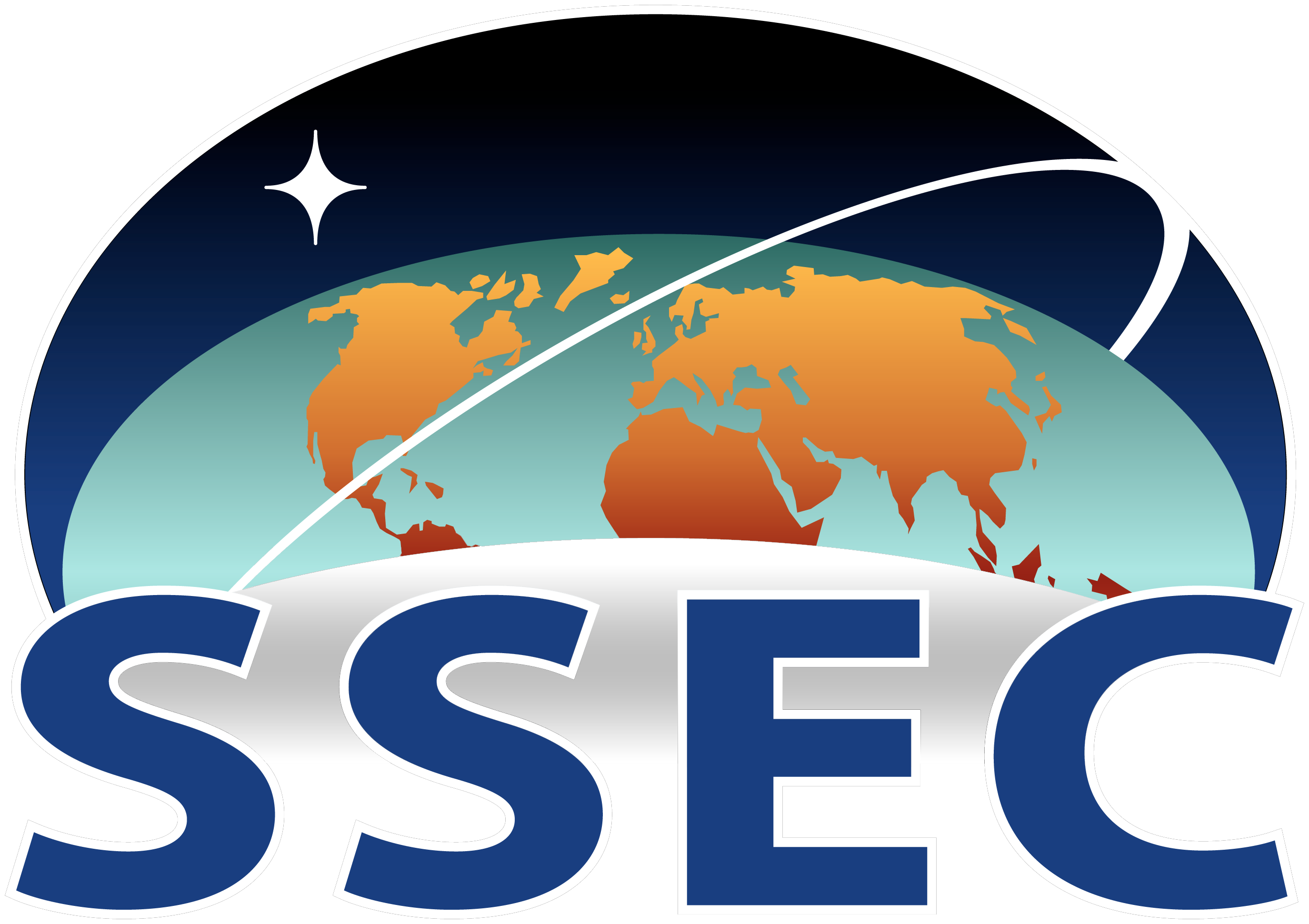 American Meteorological Society Annual Meeting  4.3  23 January 2017
The Satellite Information Familiarization Tool (SIFT)
Developed in Python using the PyQt Toolkit
Cross-platform (Windows, Mac, and Linux) graphical user interface (no command line)
Loads GeoTIFFs of archived Himawari-8 imagery stored locally (SSD recommended)
Available to download for free (GPLv3 license)
Development of the software and expansion of the capabilities is ongoing
2
Motivation for SIFT
Basic, modern, and standalone software to display, loop, and allow for the manipulation of new-generation geostationary satellite imagery was not available.
The intended users are scientists, students, and operational meteorologists.
It is a tool for both training and discovery.
SIFT is part of the United States National Weather Service operational meteorologist training program.
3
SIFT Features and Functions
Point Probe Results
Tools
  Pan/Zoom
  Point Probe
  Area Selector
Layer List
  Reorder Layers
  Toggle Visibility
  Point Probe Histogram
Map Display
  Powered by OpenGL/VisPy
  Panning and Zooming
  Dynamic Resolution
  Configurable Outline Colors
Animation Control
  Step-through or Autoplay
  Adjustable Speed Control
Layer Metadata
  Band Information
  Color Bar and Limits
Background Task Status
4
SIFT Point Probe Feature
Loop Order
  By band or by time
Point Probe
  Denoted on map display
  Coordinates and value shown
Layer List
  Probe value shown for all    other loaded layers
5
SIFT Region Selection Feature
Region Selection
  Denoted on map display  Semi-transparent
6
SIFT Region Selection Feature
Region Selection
  Denoted on map display  Semi-transparent
Layer Details
  Change based on selected    layer in the list
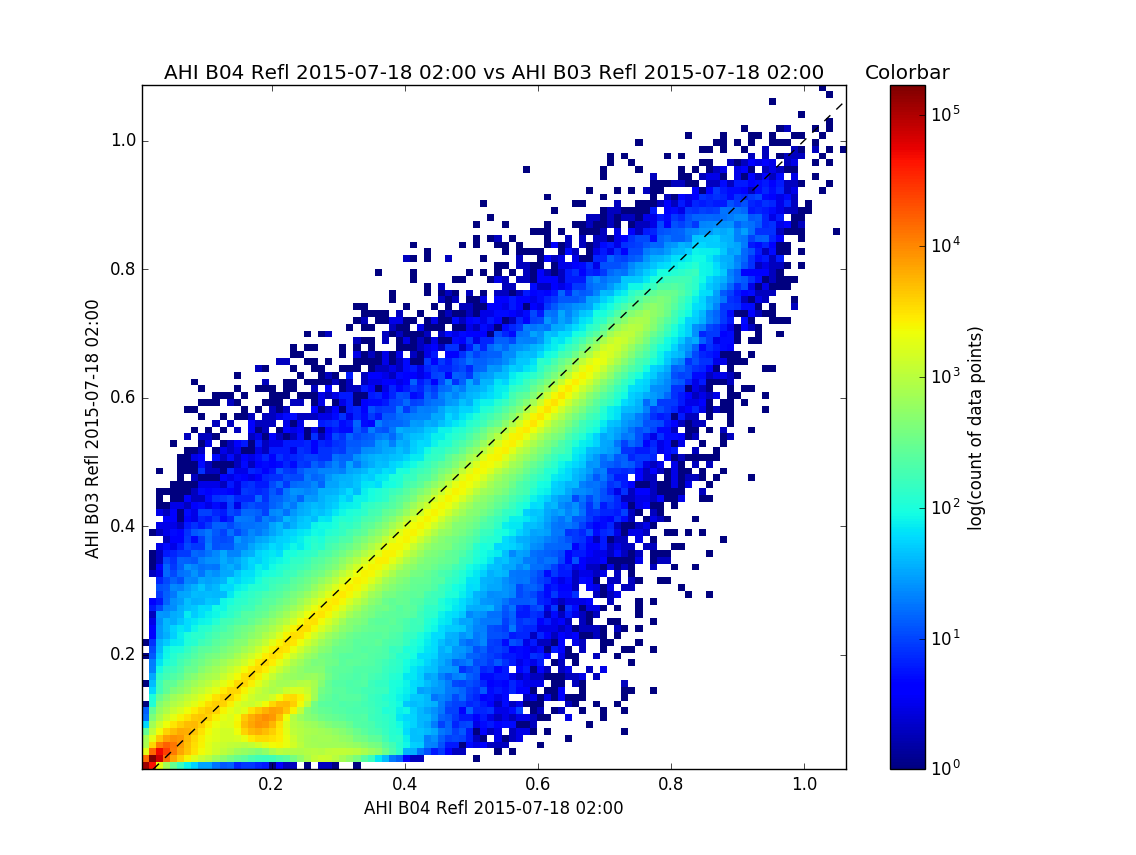 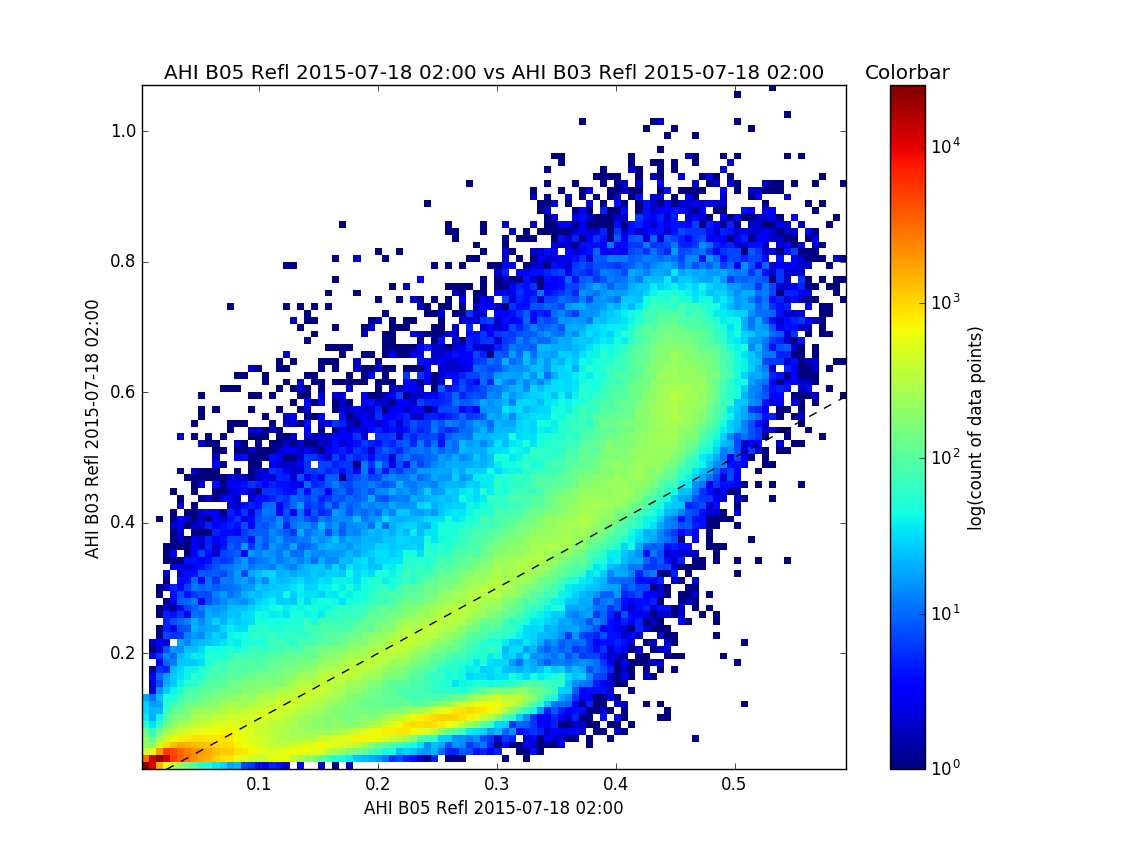 SIFT Area Probe Graphs
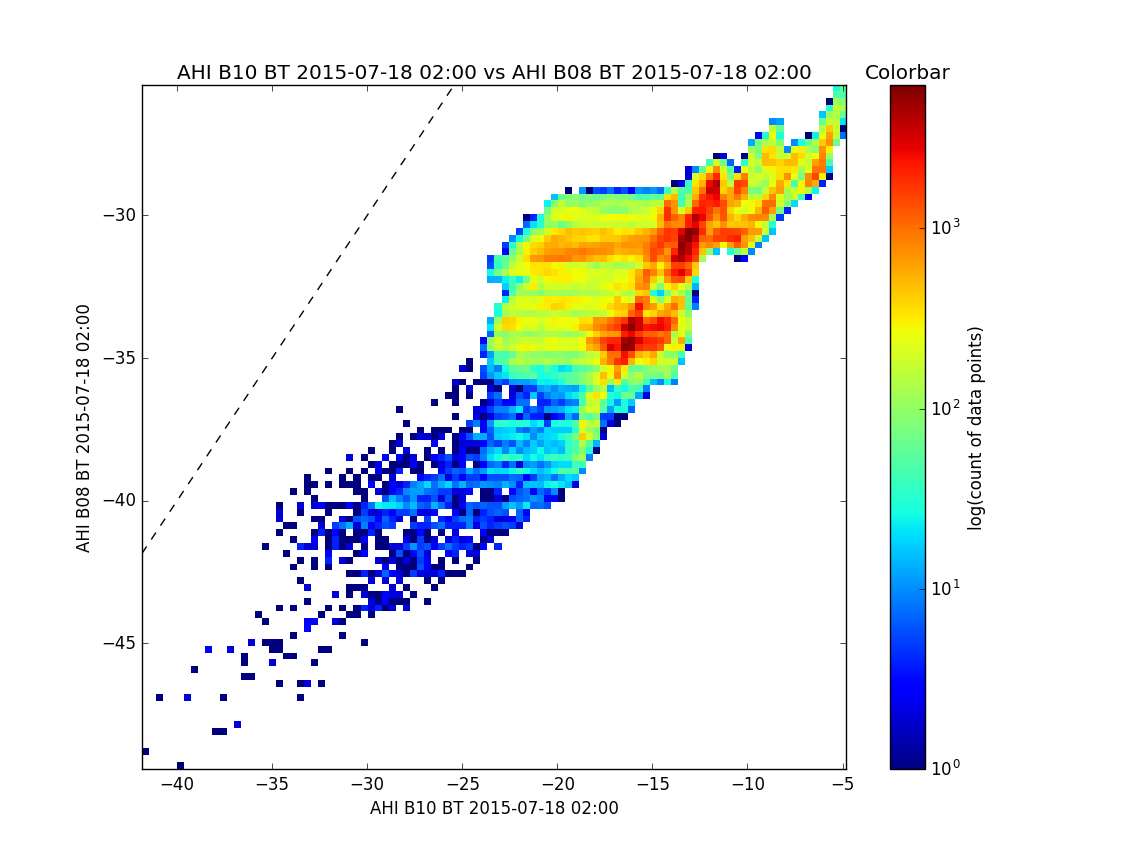 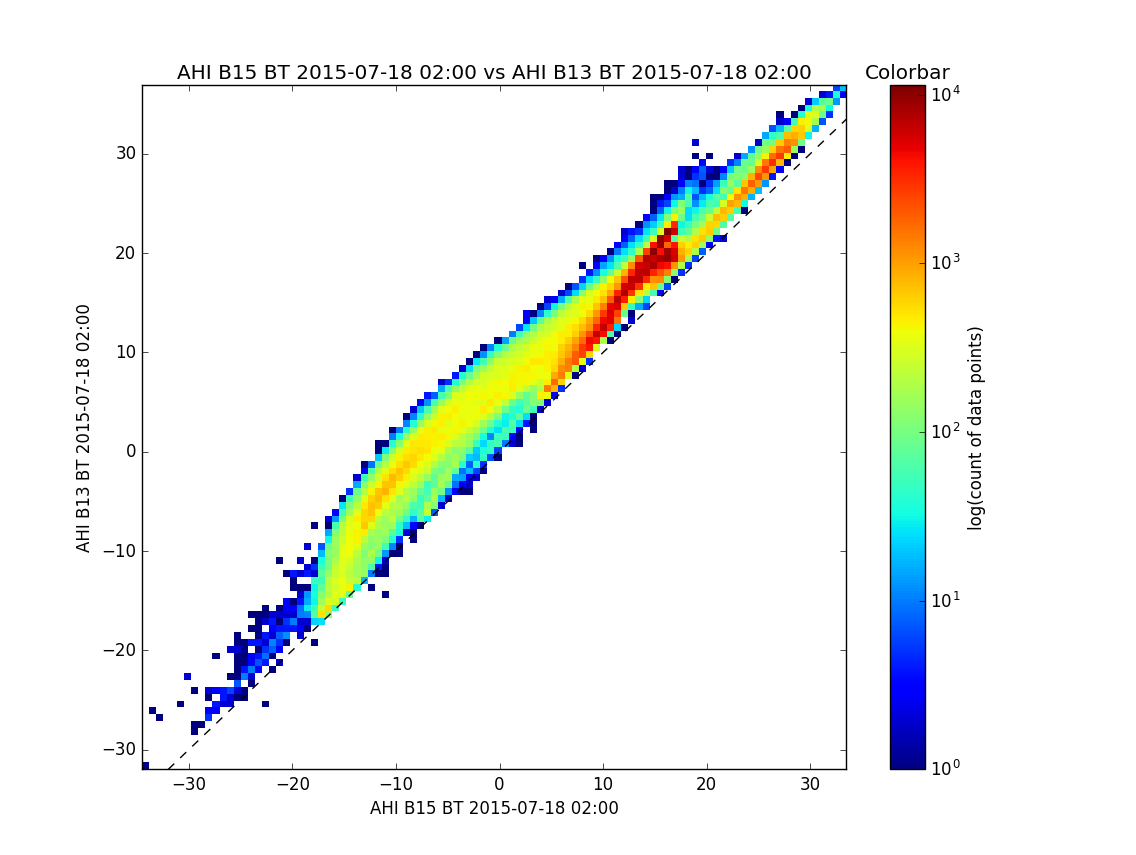 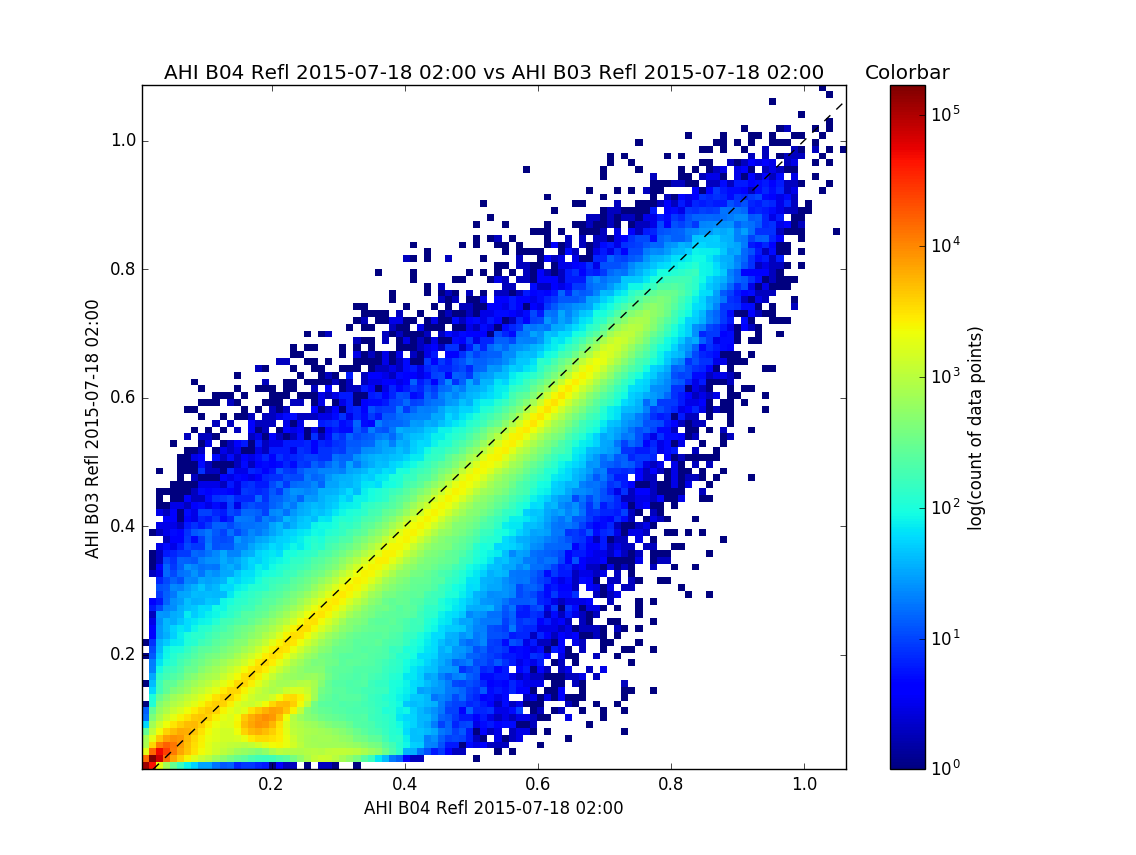 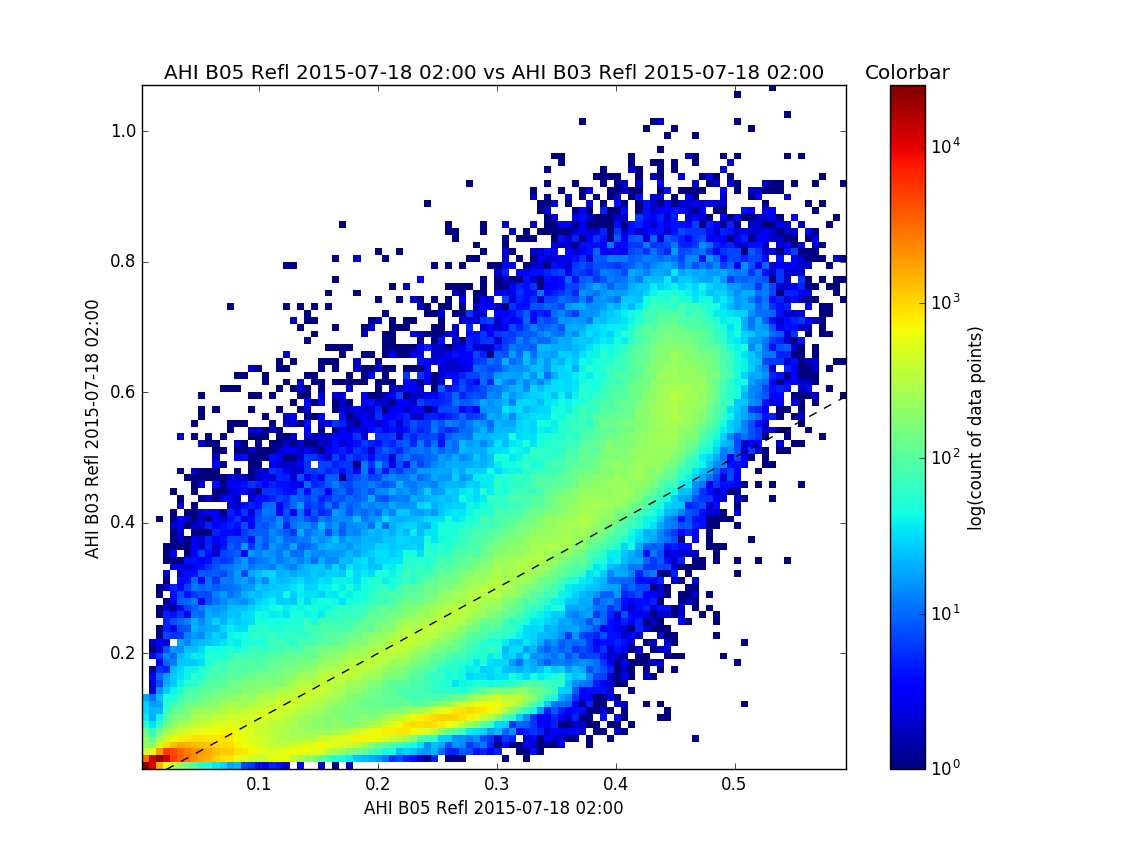 Science Training Takeaway:
Land surfaces at 0.86 μm are morereflective than at 0.64 μm
Ice clouds at 1.6 μm are lessreflective than at 0.64 μm
SIFT Area Probe Graphs
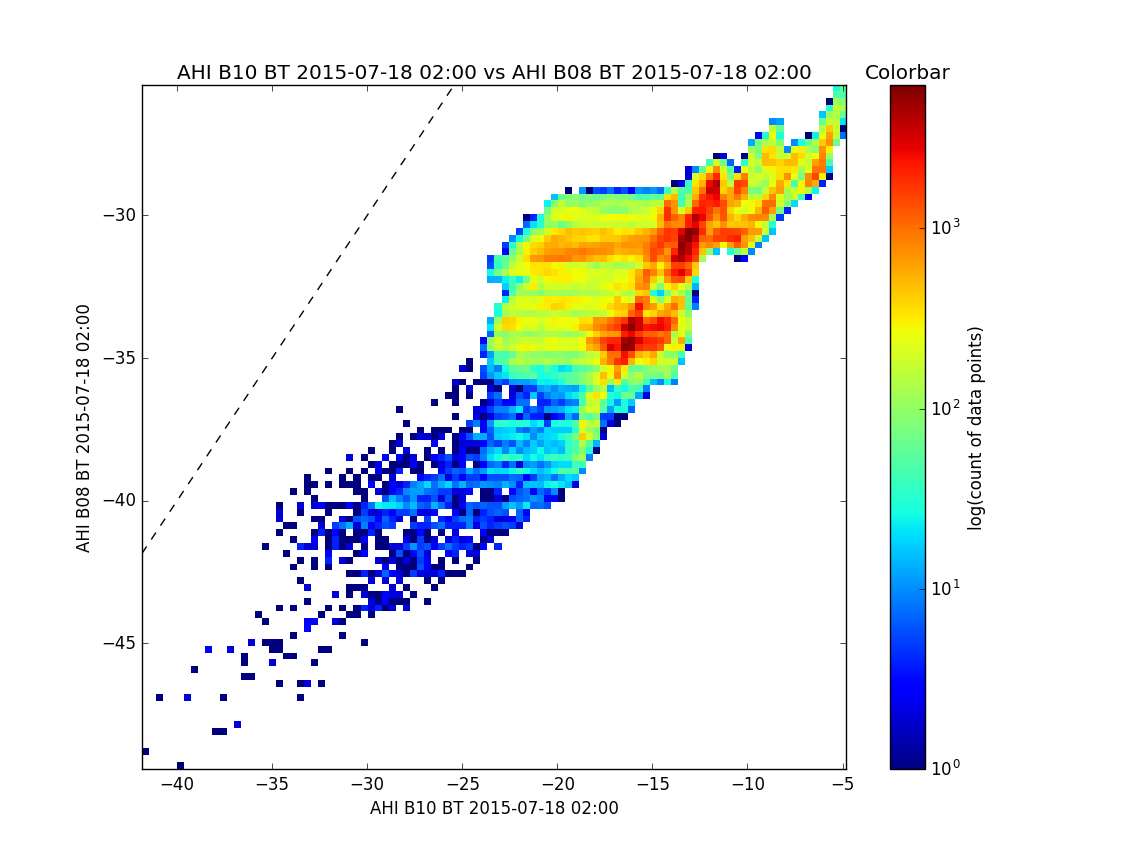 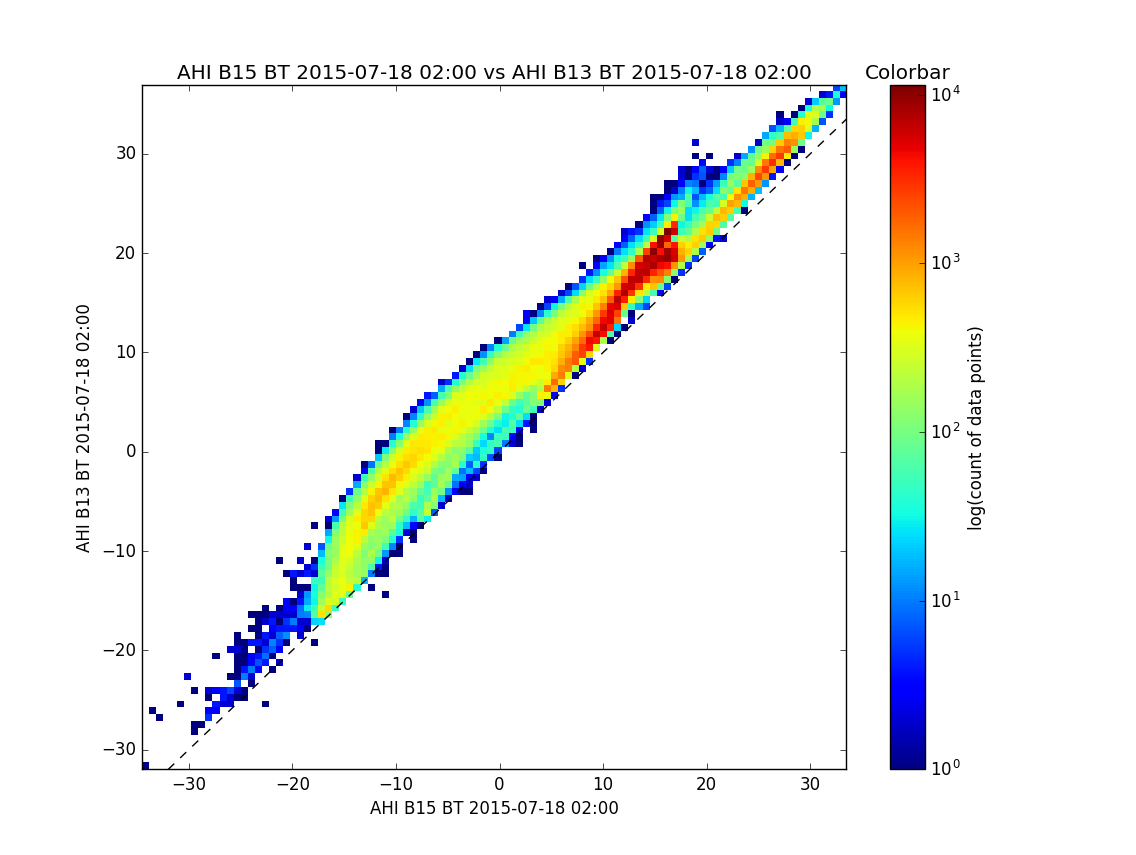 The 6.2 μm is coolerthan the 7.3 μm
The 10.4 μm is warmerthan the 12.4 μm
Applying Science Training
10
SIFT Features and Functions
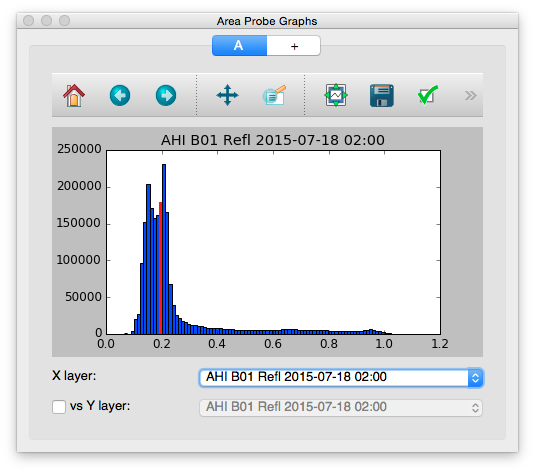 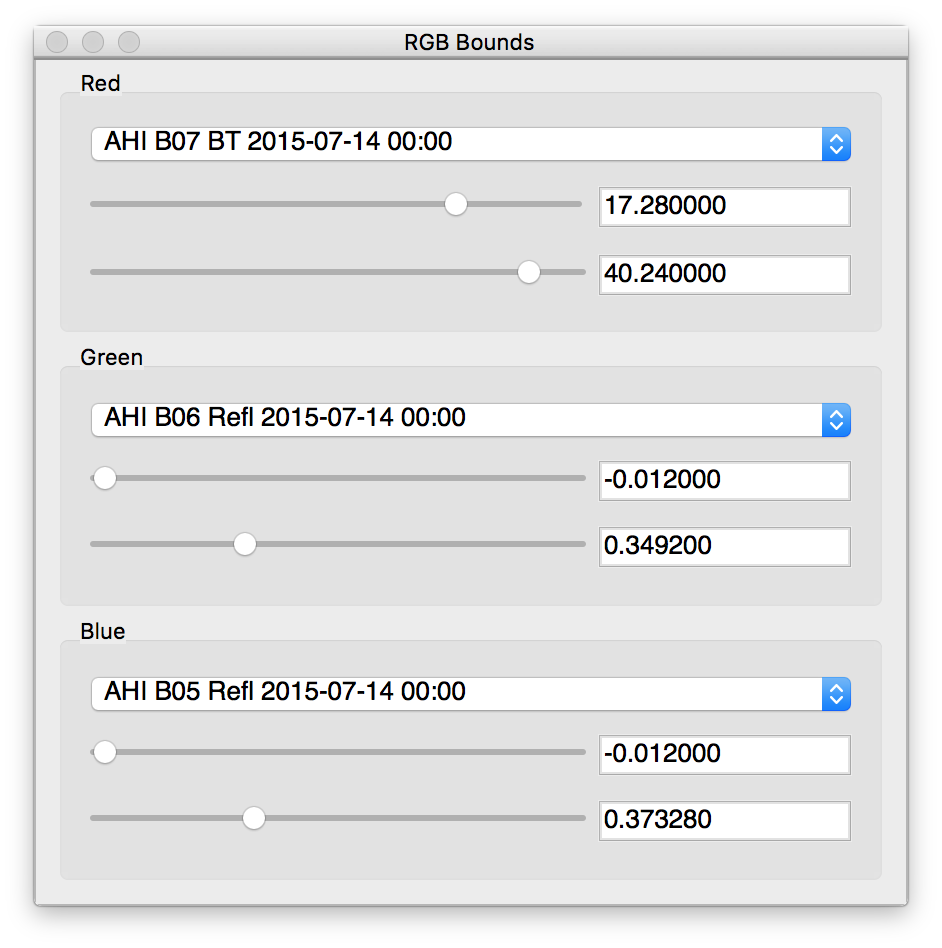 RGB Bounds
  RGB Channel Selection
  Adjust Color Limits
  Live Updates on Display
Area Probe Graphs
  Single Band Histogram Plot
  Two Band Density Plot
  Point Probe Indicator
  Save Graph Image
  Pan/Zoom Graph Image
  Publication Ready
11
Future Enhancements to SIFT
A selection window for users to load a given time range and subset of bands instead of individual files
Improved experience for looping and selecting imagery layers
Additional projections and related changes for GOES-R
Better performance and file support beyond GeoTIFFs
Display and handling for derived products created with the Community Satellite Processing Package for geostationary satellites
12
SIFT Accolades from Users
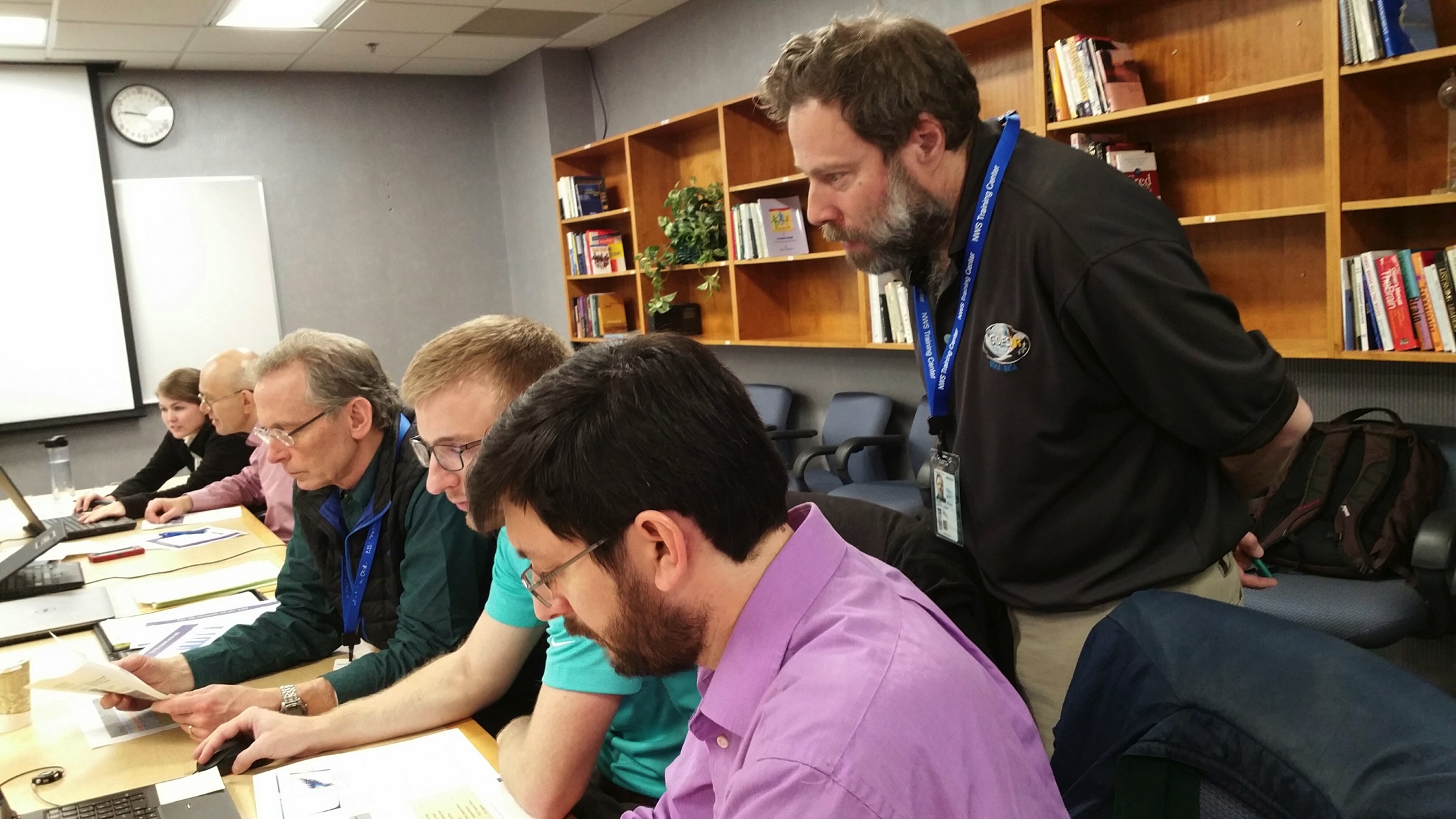 “A very interesting way to look for cloud types and layers.”
“All seemed fine to me.”
“Great training tool overall.”
“Nice tool to look at many different channels.”
“SIFT is fast and does not crash.”
“Stable software.”
“Very quick. Excellent resolution.”
Excerpts from written survey results following Honolulu forecast office training workshop
Download SIFT and Case Data
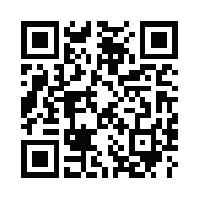 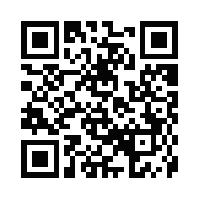 SIFT: ftp://ftp.ssec.wisc.edu/pub/sift/dist/
Windows 7+ exe (118 MB)
Mac OS X dmg (259 MB)
64-bit CentOS/RedHat Linux tar.gz (278 MB)
Case Data:ftp://ftp.ssec.wisc.edu/ABI/sift_data/AHI/
Case Data
SIFT
14
SIFT and Other Software
SIFT is the latest software in the CIMSS/SSEC arsenal for visualizing satellite imagery.
Other software includes:
HYDRA
Specific training application for polar-orbiting satellite imagery
McIDAS-X
Legacy software with scripting capability
McIDAS-V
Graphical user interface for various meteorological data
15
Create RGB Composites Online
Real-Time Imagery
  from Himawari-8
  over western Pacific Ocean
http://bit.ly/2e5KrCY
16
“Observations Lead the Way”
Observations (or networks) that are needed to benefit your future research, application or product development
Recommended instruments that are needed to make these observations
Your view on the greatest observational needs for your discipline in general
17
Super Typhoon Maysak as viewed from Himawari-8
Questions? Comments?
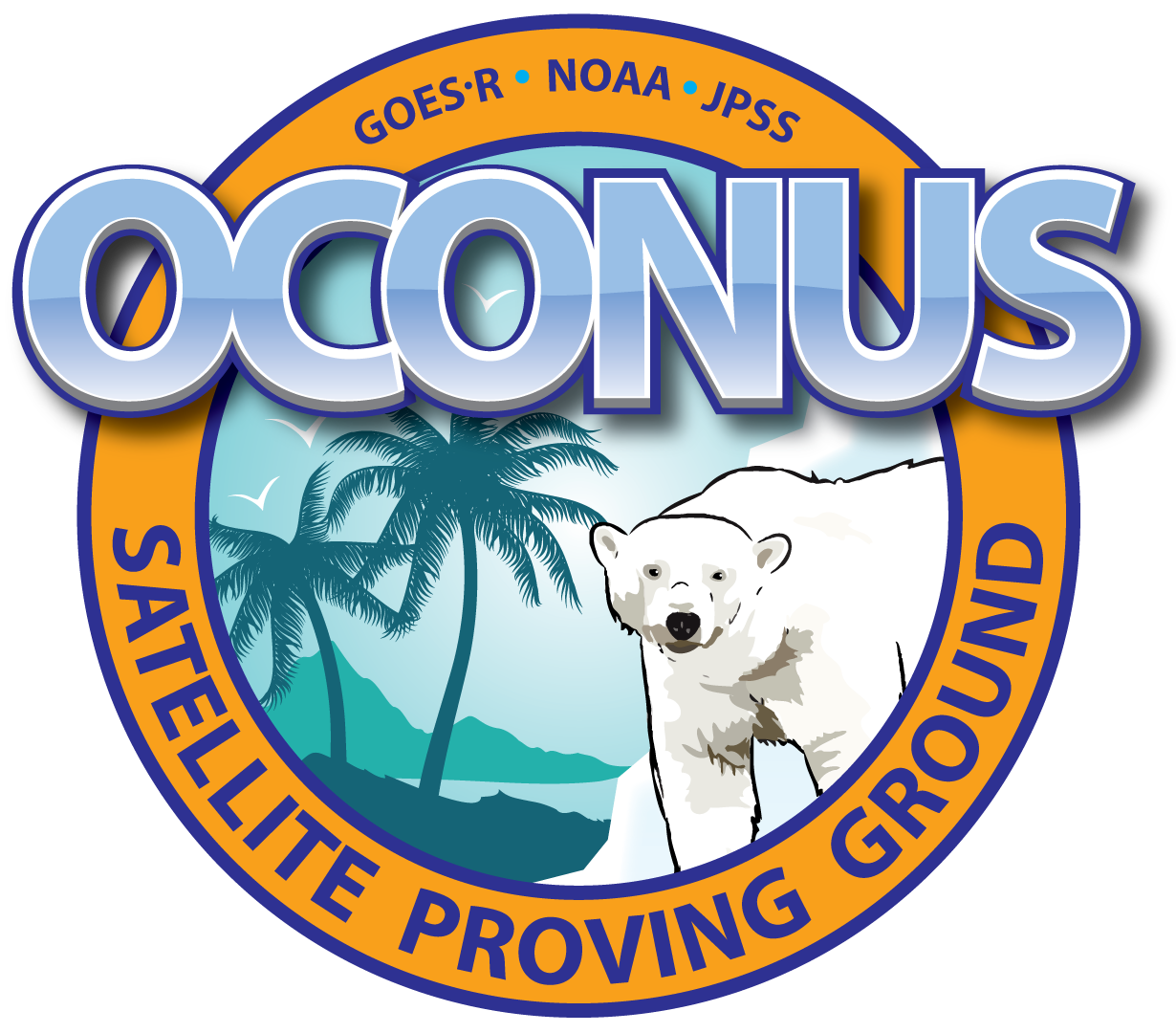 Send me an e-mail:
Jordan.Gerth@noaa.gov